FITAI
Artificial Intelligence for GNSS post-fit residual and position joint analysis. A plugin for Jason, Rokubun cloud GNSS processing service
Final Review Meeting ESA / ROK
2024-03-015, Teleconference
Agenda
11:00 Project status
11:05 ML Architecture overview
11:20 Validation results
11:50 Conclusions
12:15 Next steps
Progress Status
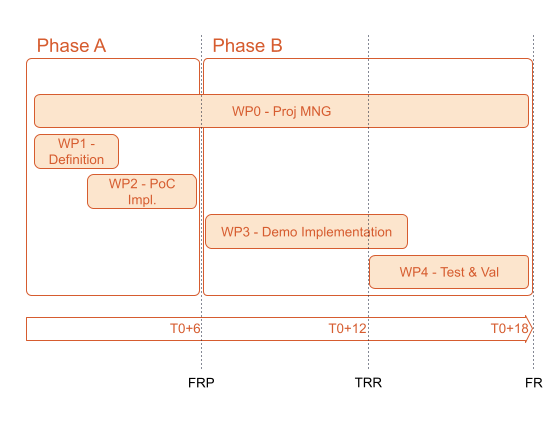 We have finished the Phase B of the project, which include

WP1 - Definition
WP2 - PoC development
WP3 - Demo implementation
WP4 - Test & Validation
Agenda
11:00 Project status
11:05 ML Architecture overview
11:20 Validation results
11:50 Conclusions
12:15 Next steps
ML Architecture overview
ML Pipeline automated to simplify the process of creating datasets, training models and analysing its performance
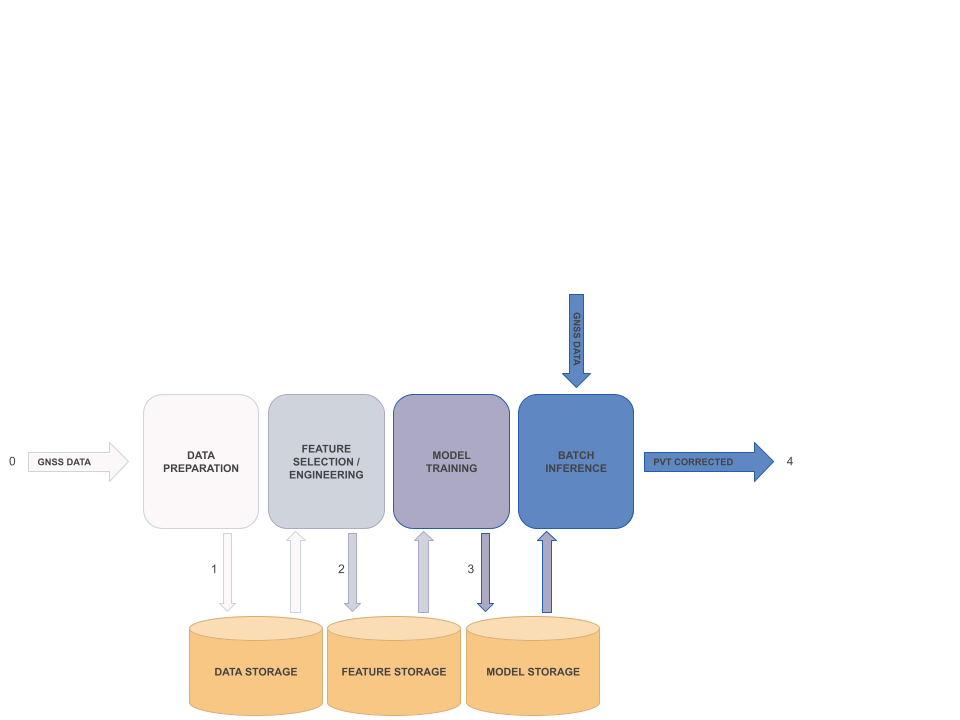 ML Architecture overview
Use of bins of elevations for storing the values of the different properties to use in the NN (residuals, snr, etc)
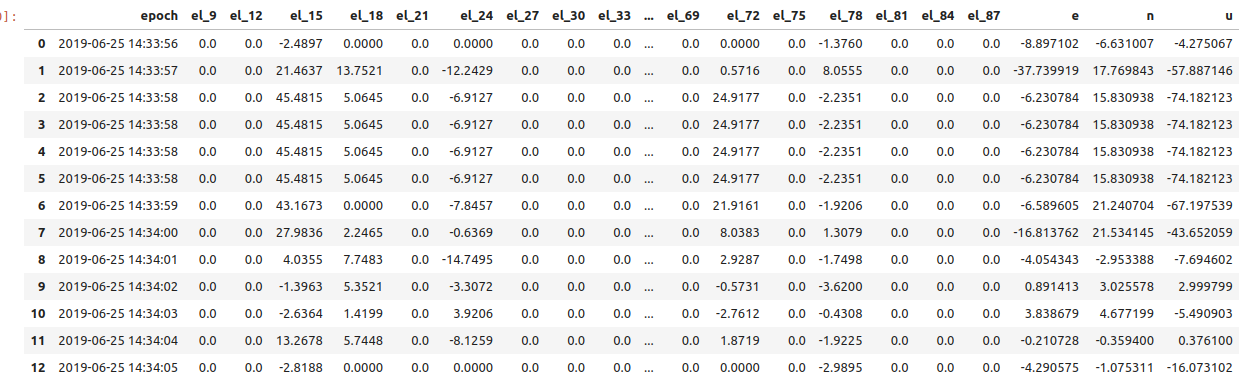 ML Architecture overview
Three different sizes based on the number of hidden layers and neurons per layer with hyper-parameter tuning:

Small 
~2MB | 1ms/sample

Medium 
~100MB | 4ms/sample

Large 
~500MB | 12ms/sample
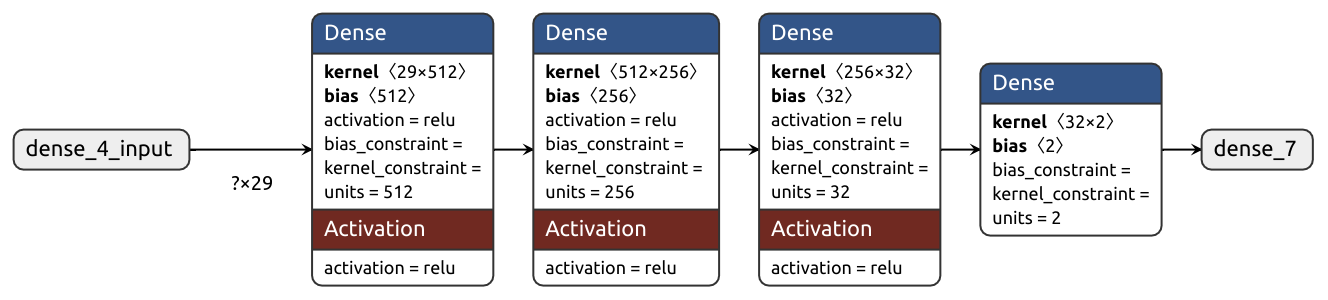 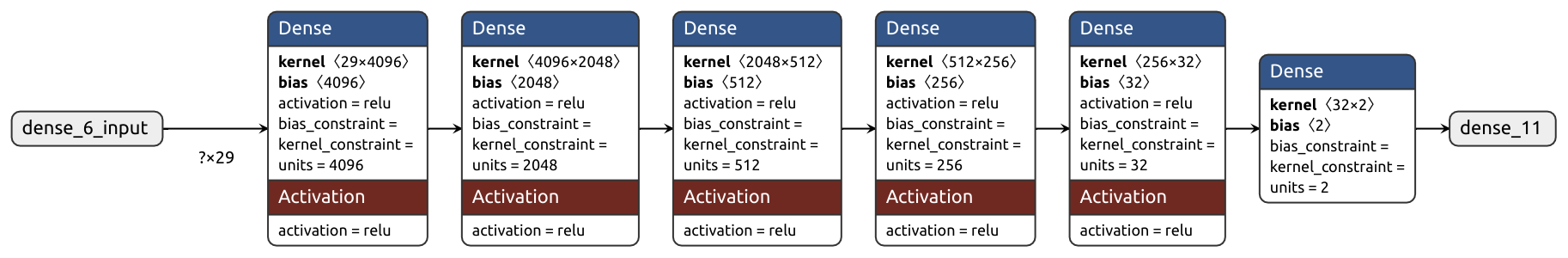 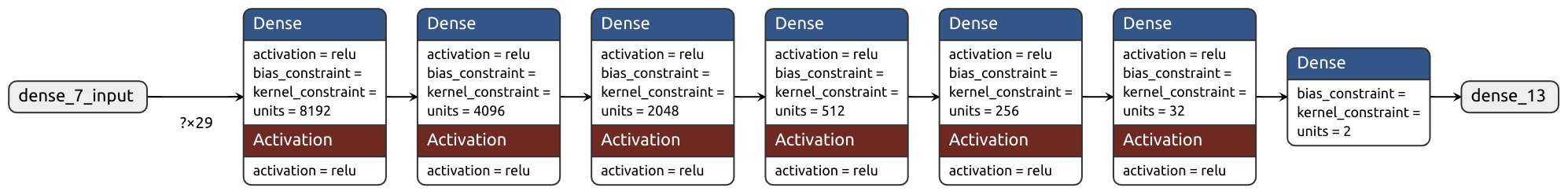 ML Architecture overview
Inventory of data used for training
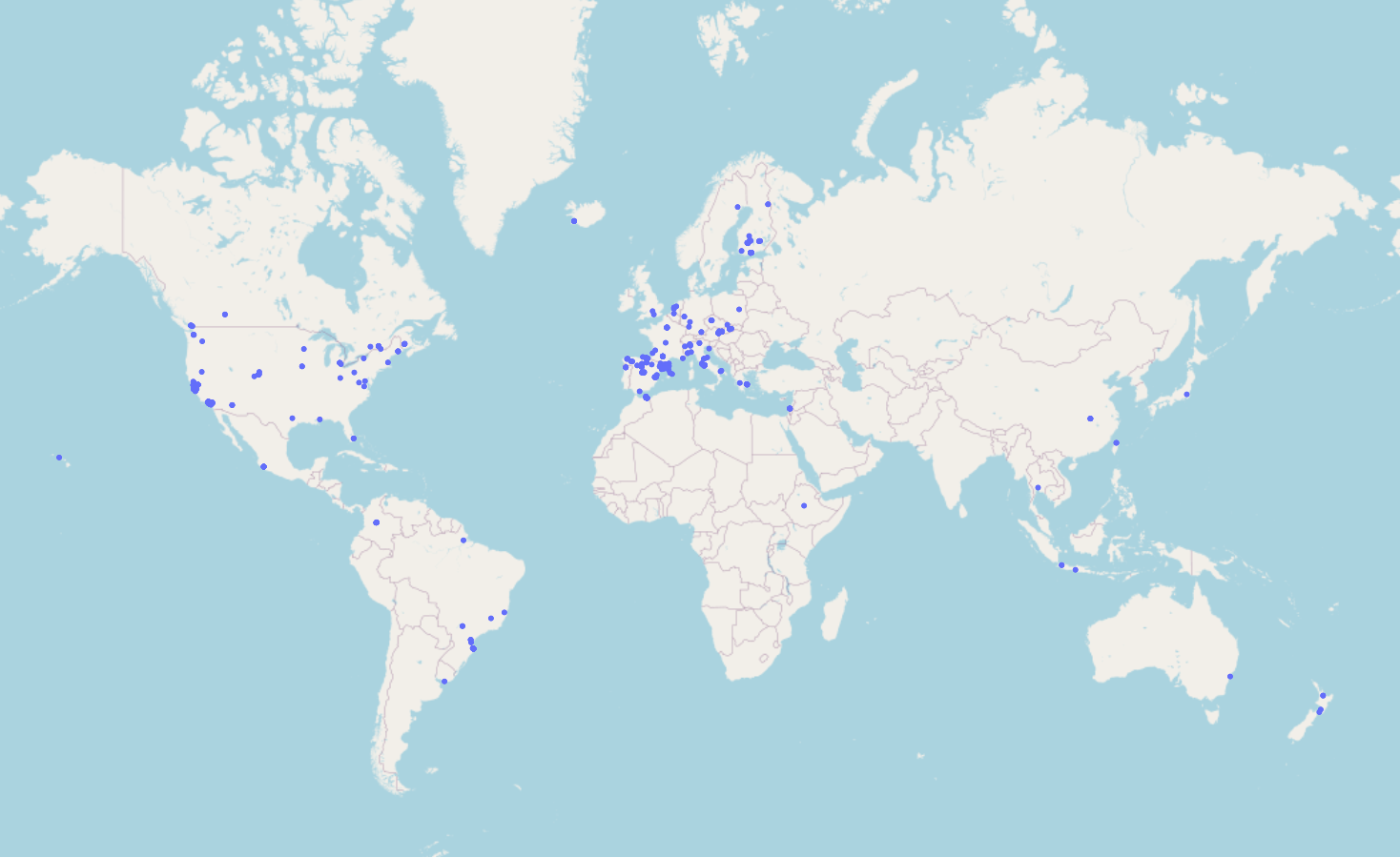 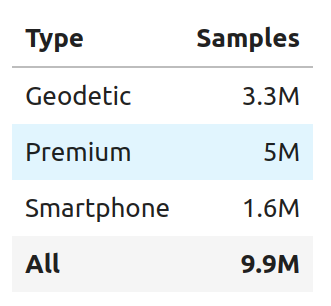 ML Architecture overview
Other architectures analyzed
FCN with signals
CNN using azimuth and elevation to represent images of the skyplot
Agenda
11:00 Project status
11:05 ML Architecture overview
11:20 Validation results
11:50 Conclusions
12:15 Next steps
Validation results
Focused on 95 percentile instead of RMSE
Overtifiting parameter not relevant since models used for validation not showing a high value of overfitting to the training dataset
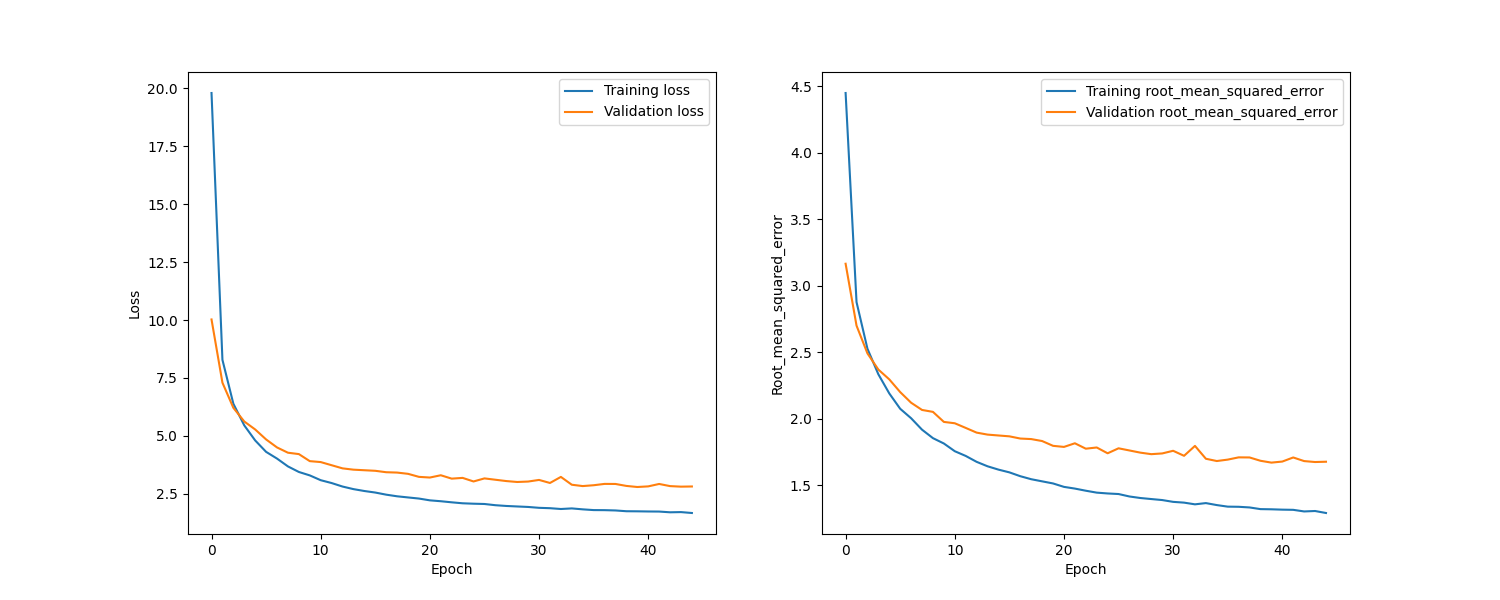 TEST.001 - self-consistency
Performance of the model with split in three datasets: training, validation and test:
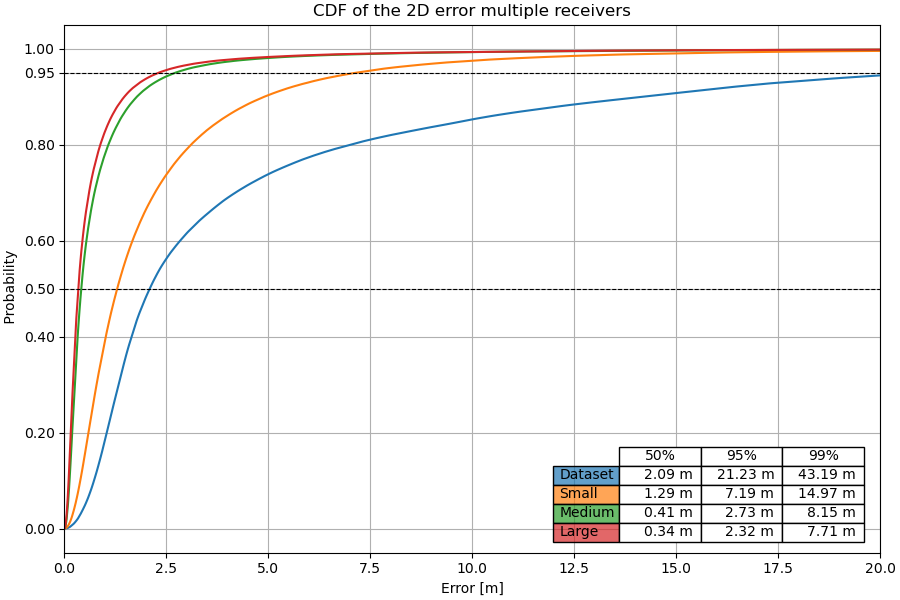 Dataset with all receivers and categorical feature
TEST.001 - self-consistency
Performance of the model with split in three datasets: training, validation and test:
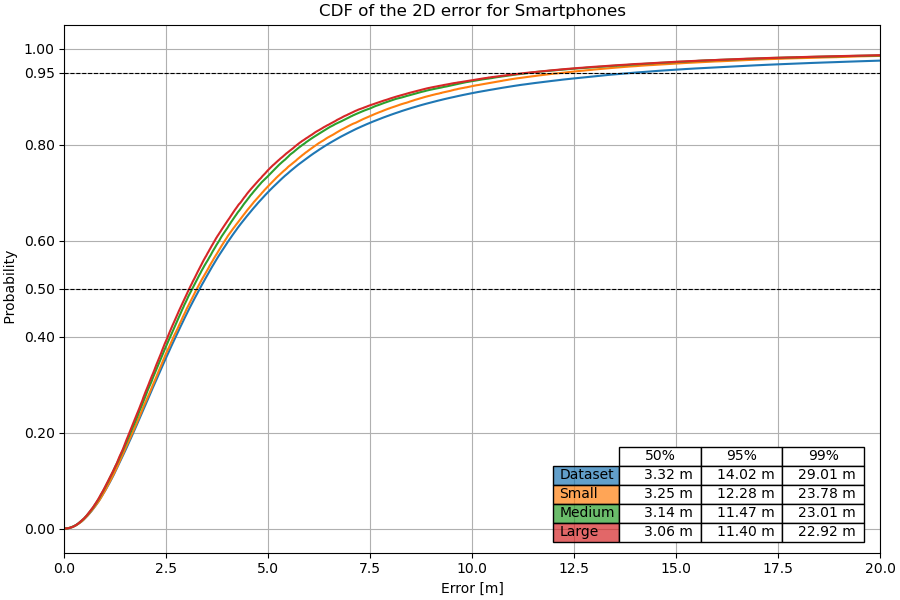 Dataset with smartphones
TEST.001 - self-consistency
Performance of the model with split in three datasets: training, validation and test:
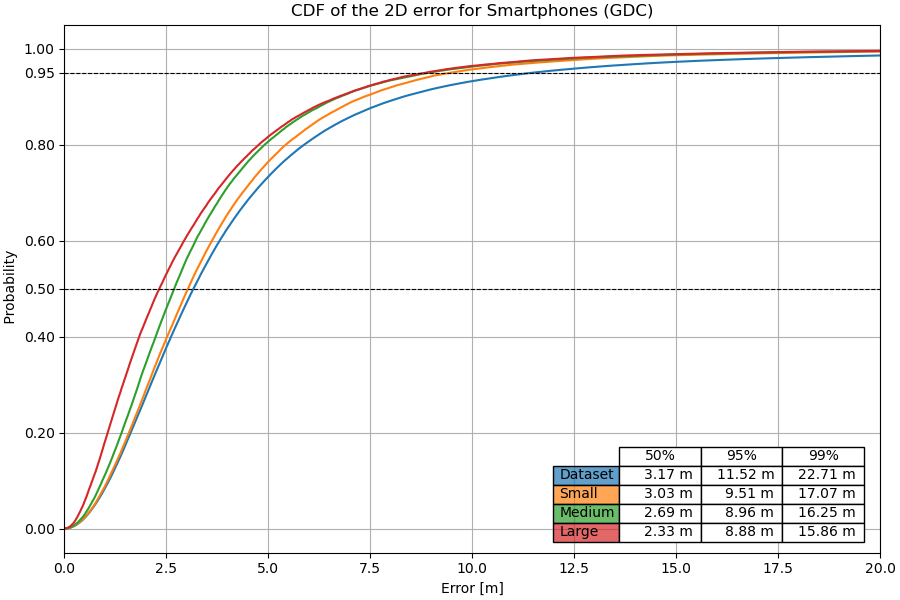 Dataset with smartphones from Google Decimeter Challenge data
TEST.001 - self-consistency
Performance of the model with split in three datasets: training, validation and test:
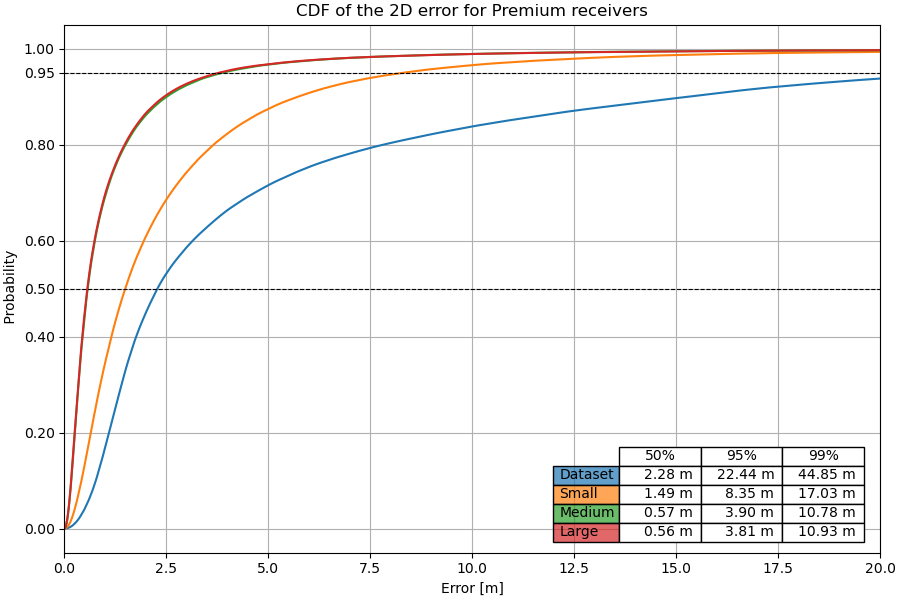 Dataset with premium receivers
TEST.001 - self-consistency
Performance of the model with split in three datasets: training, validation and test:
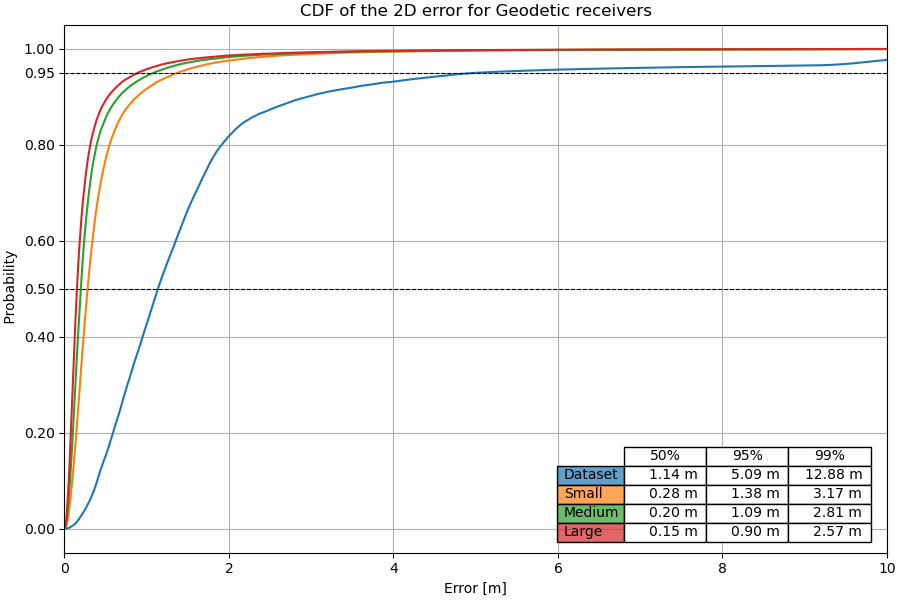 Dataset with geodetic receivers
TEST.002 - Batch inference for multiple receivers
Performance of the model with Samsung S20 Ultra from GDC (San Francisco)
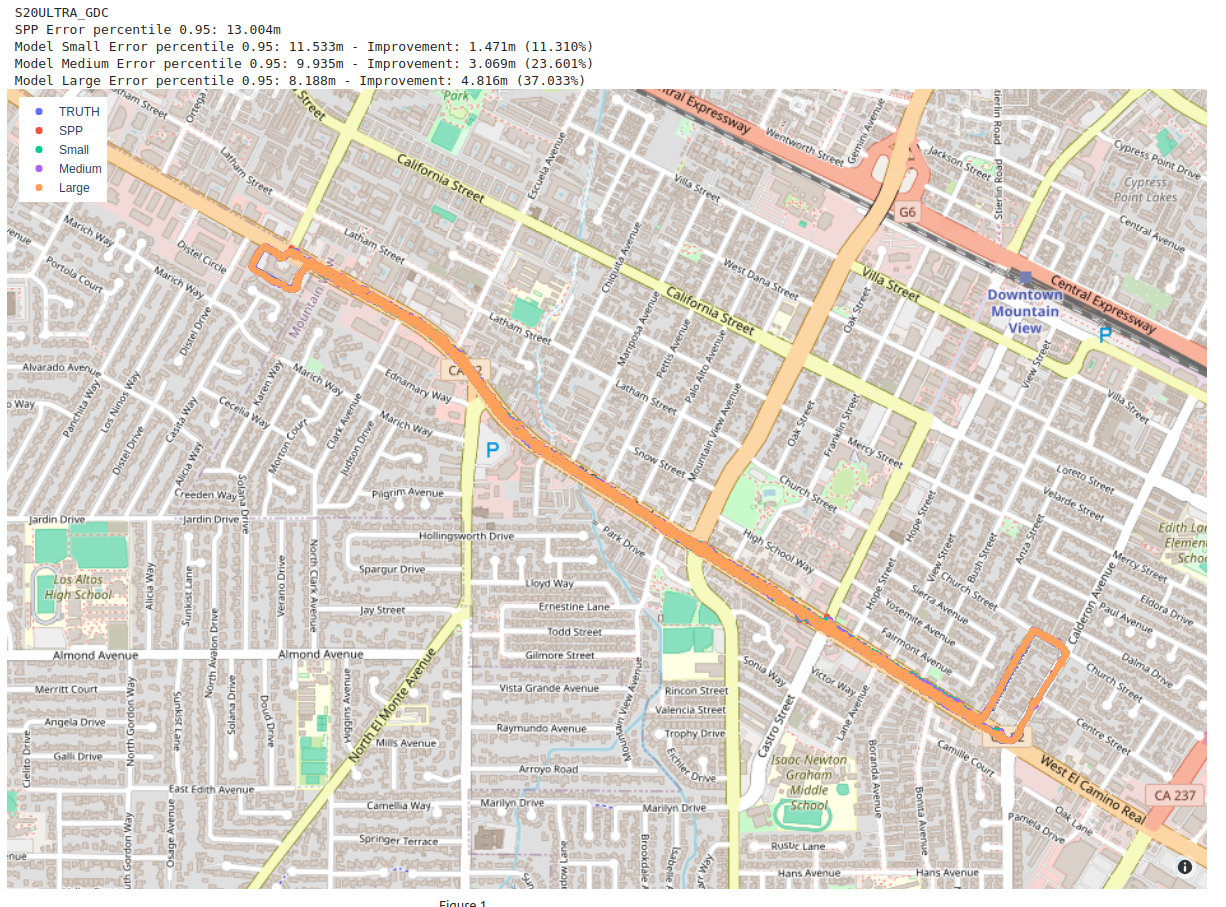 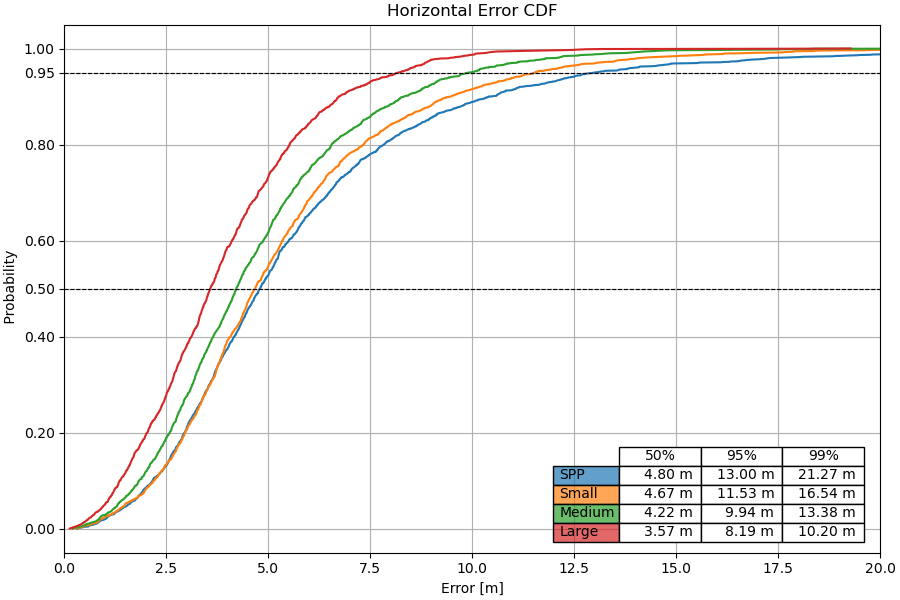 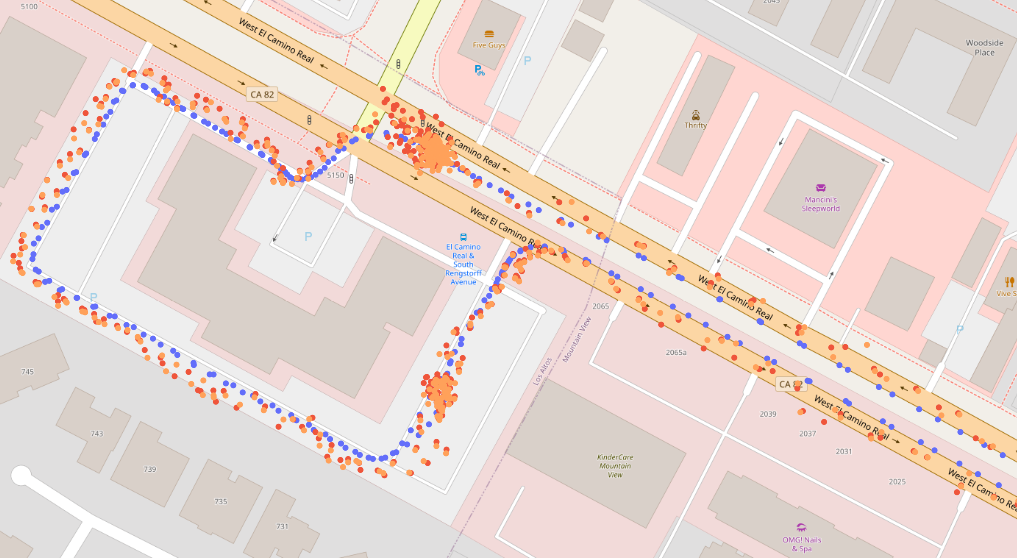 TEST.002 - Batch inference for multiple receivers
Performance of the model with Pixel 4 Ultra from GDC San Francisco
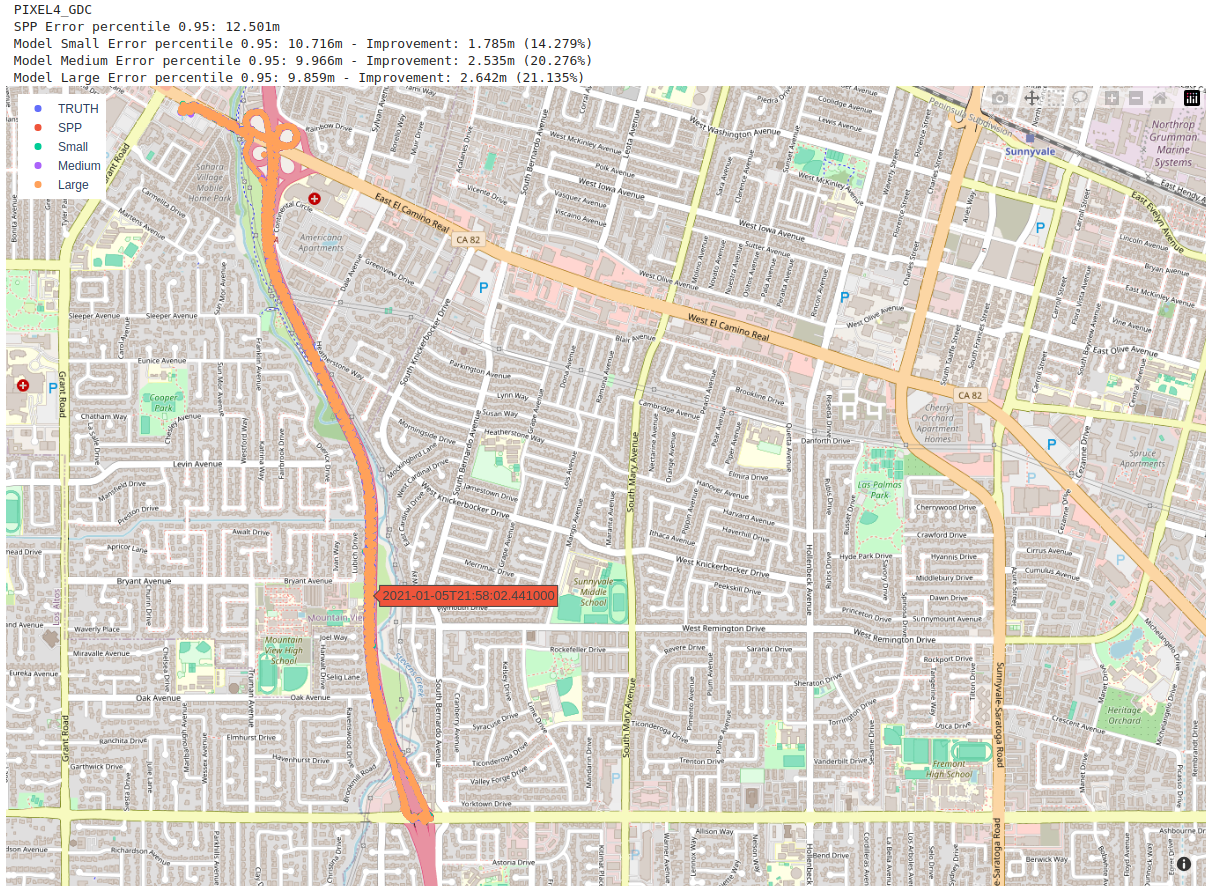 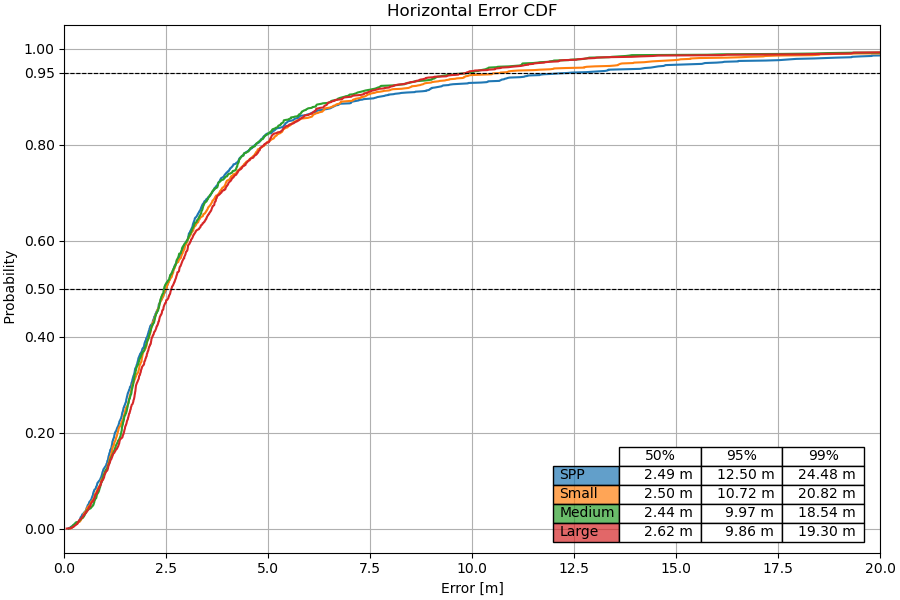 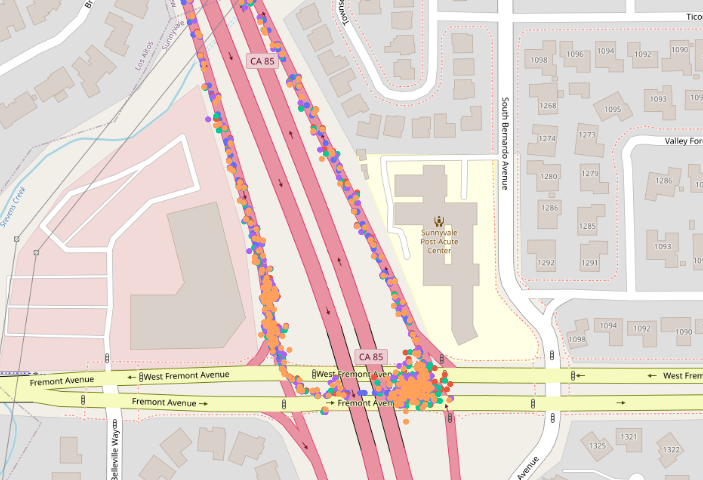 TEST.002 - Batch inference for multiple receivers
Performance of the model with Pixel 4 in Denver
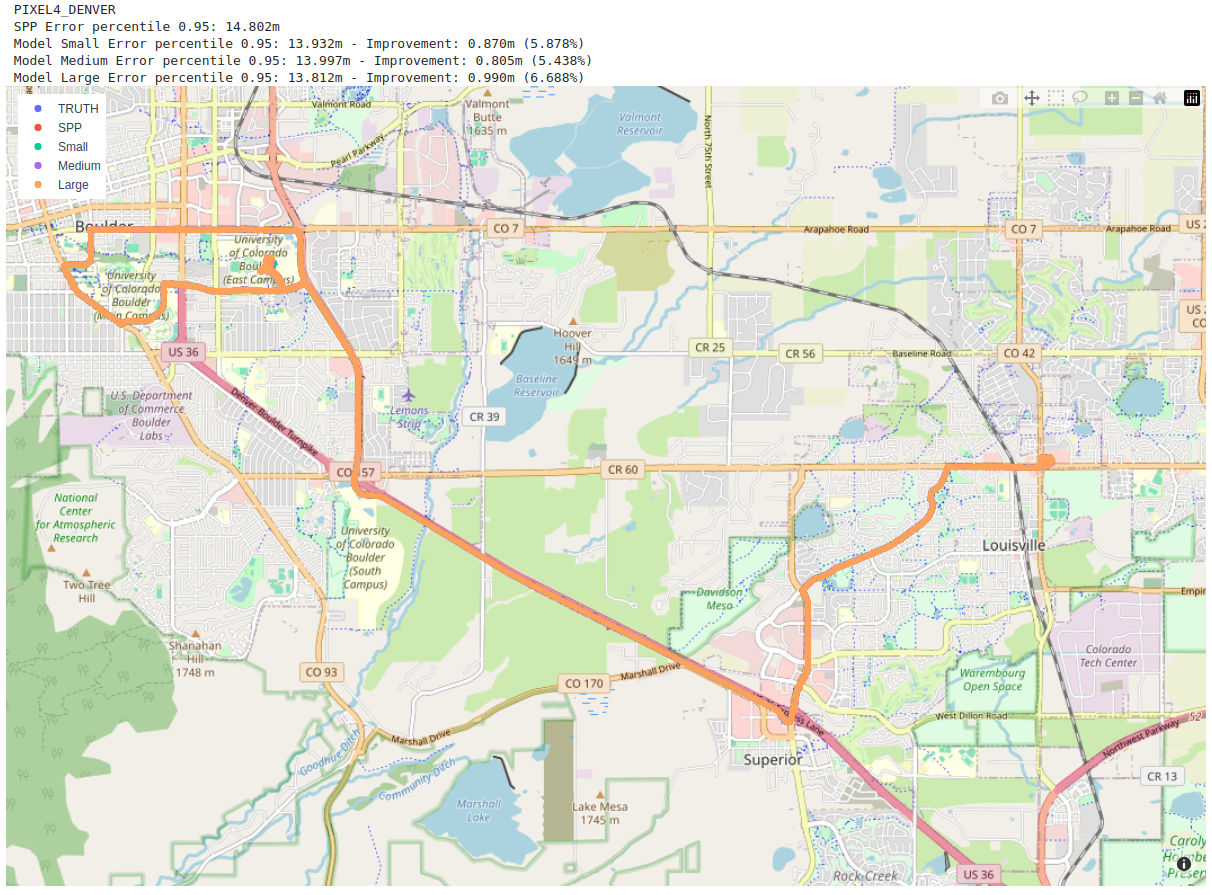 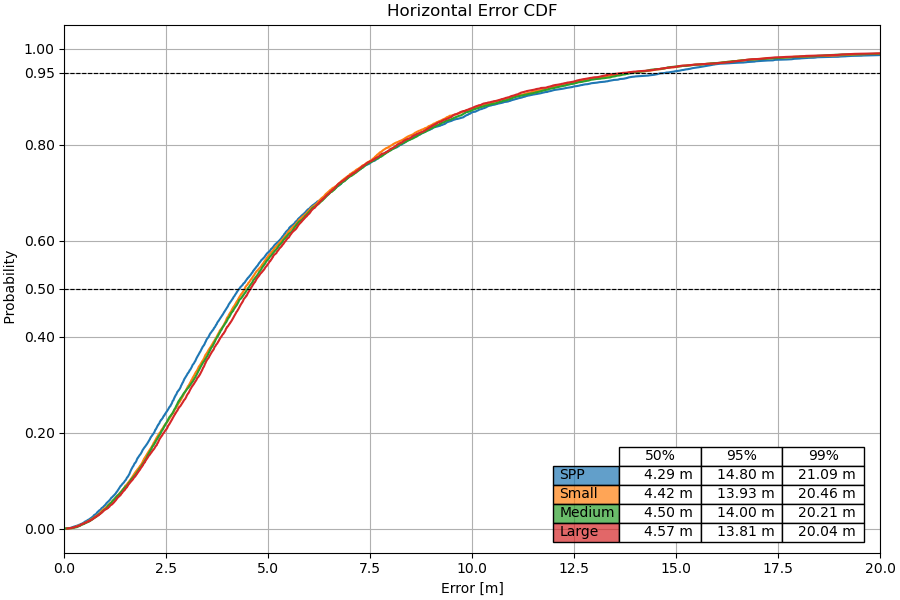 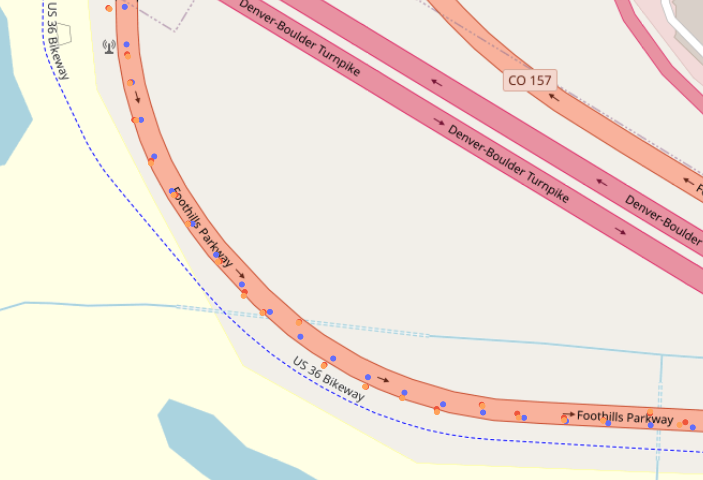 TEST.002 - Batch inference for multiple receivers
Performance of the model with Pixel 4 in Barcelona
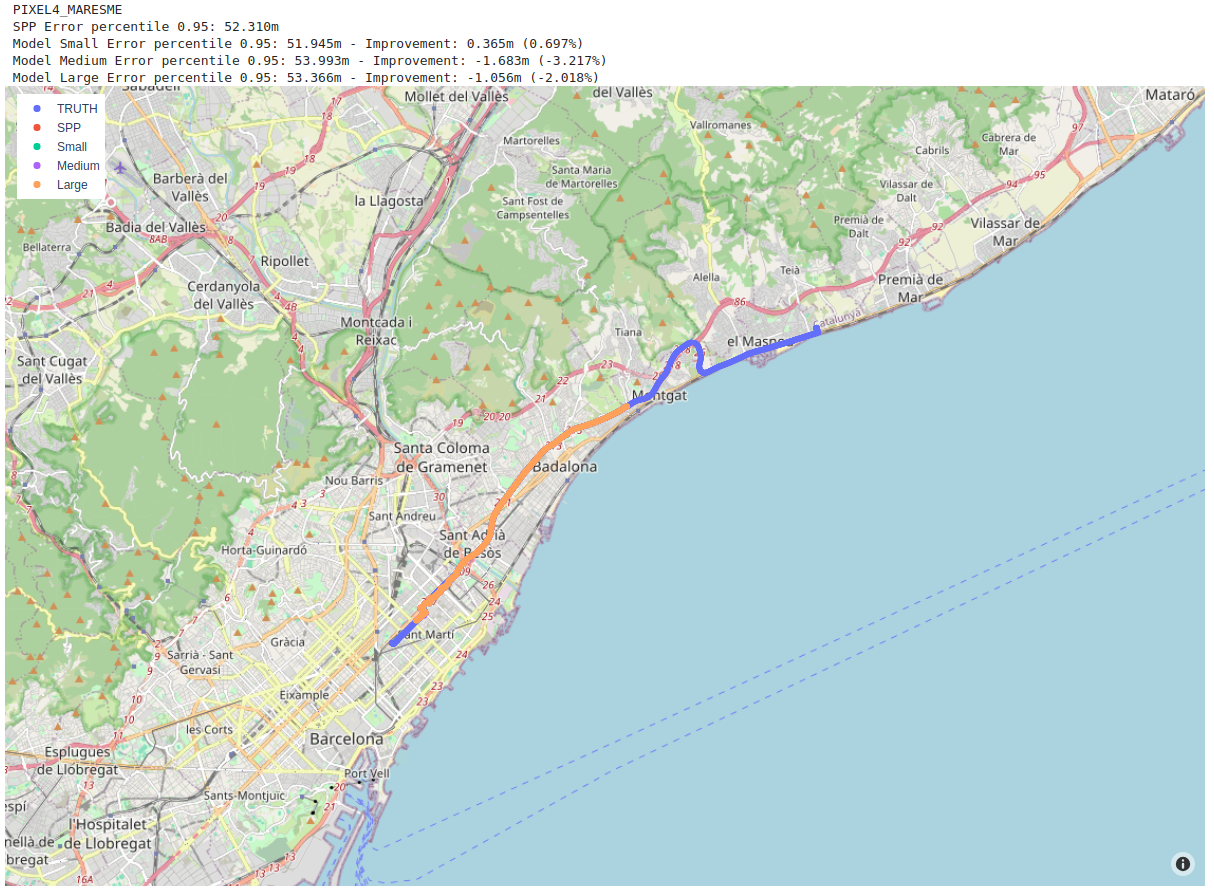 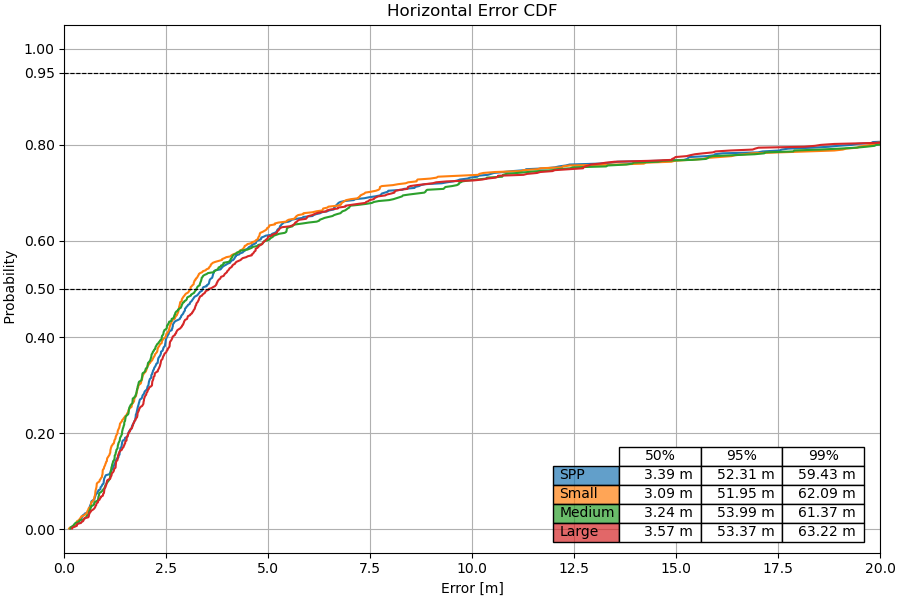 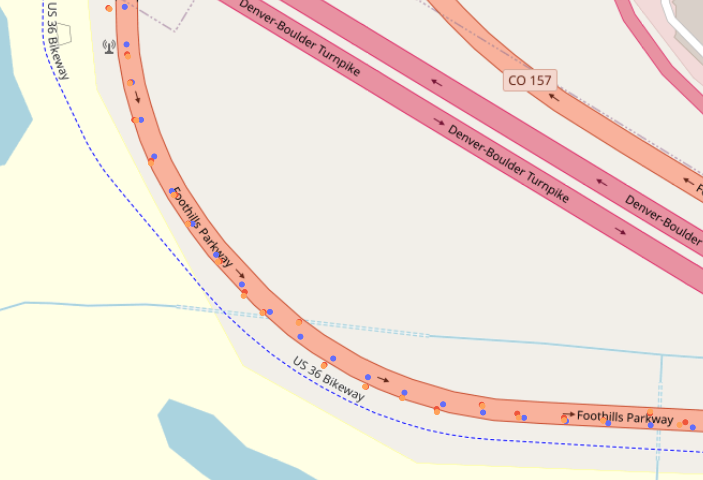 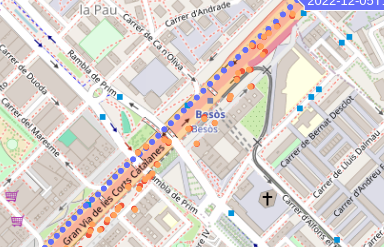 TEST.002 - Batch inference for multiple receivers
Performance of the model with UBlox F9P in Barcelona area
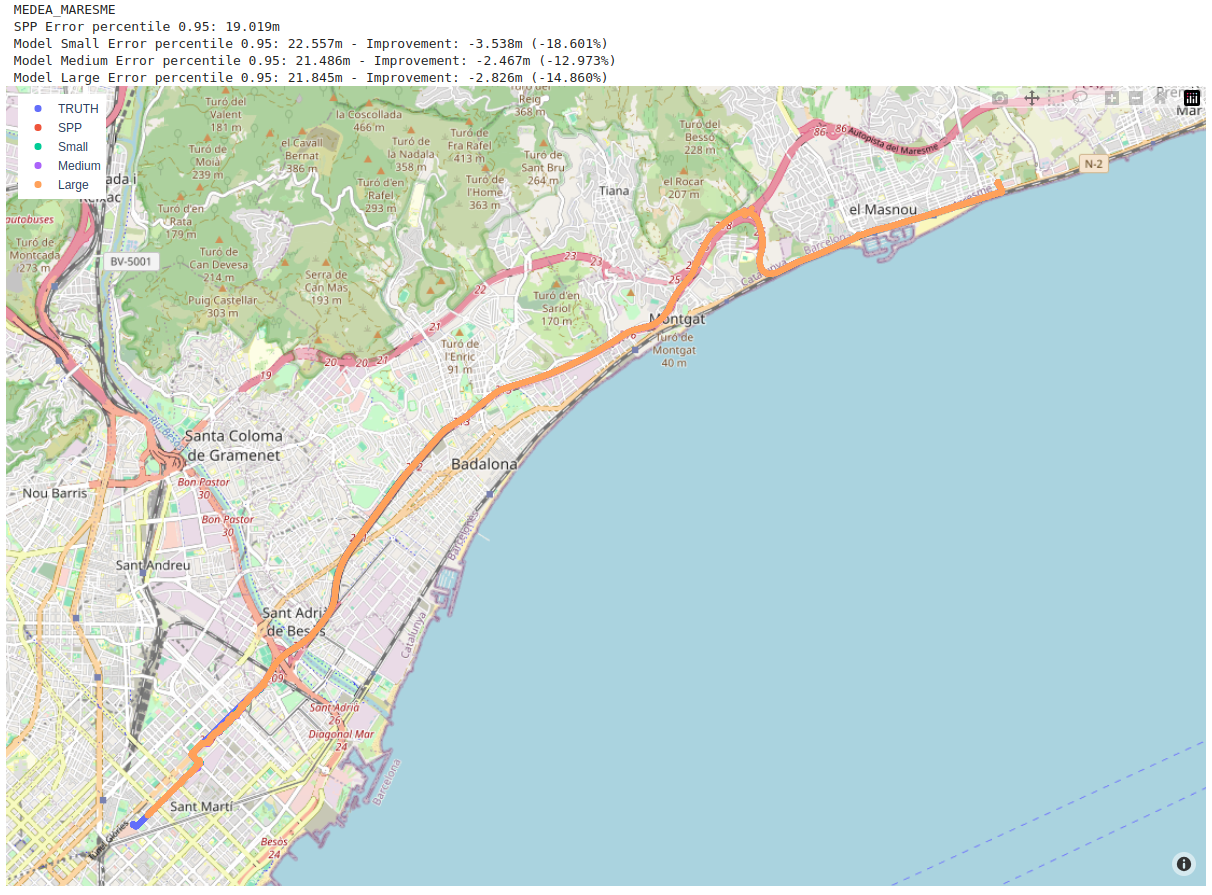 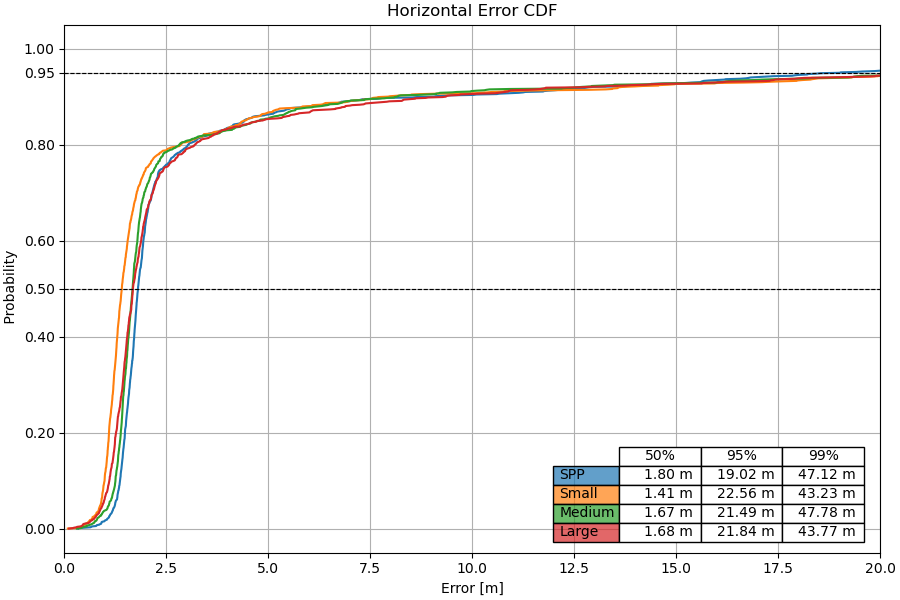 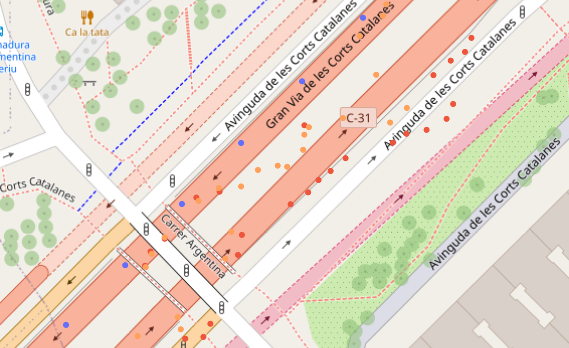 TEST.002 - Batch inference for multiple receivers
Performance of the model with Geodetic receiver in Rotterdam
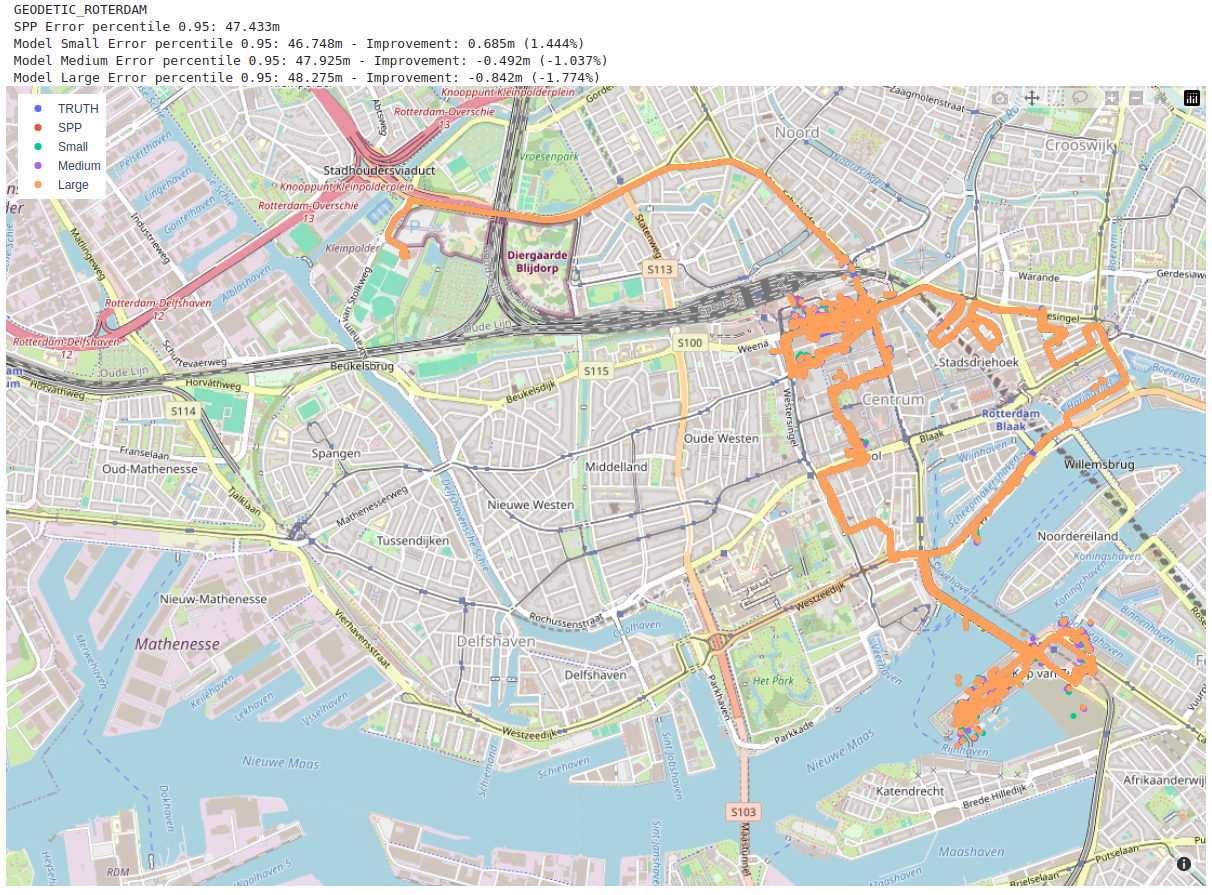 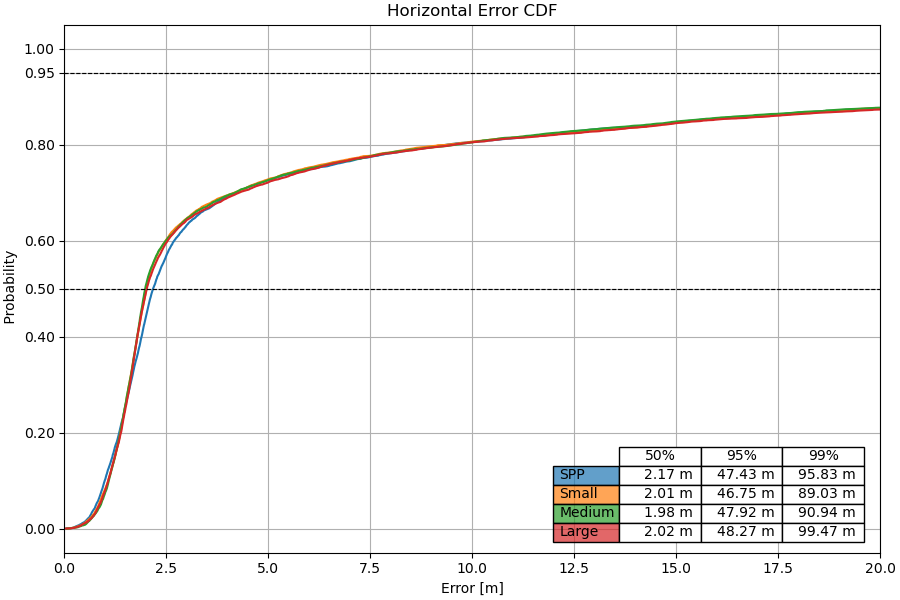 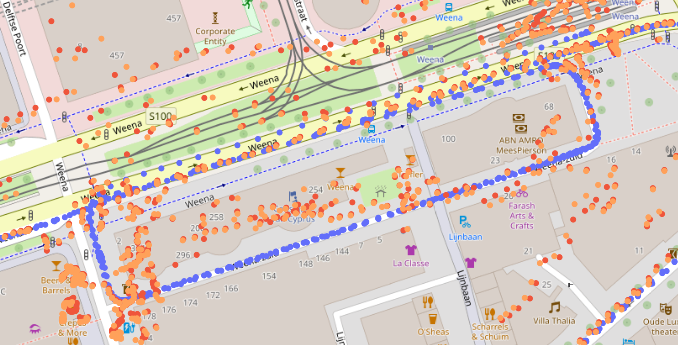 TEST.002 - Batch inference for multiple receivers
Trained 3 models with CORS stations from ICGC.
16 ground stations
1 month data (September 2023)
~1.3M epochs
Validation against three different stations
PLAN from CATNET in Barcelona (LEICA GR50)
SETE from SHOM in France close to Montpellier (TRIMBLE NETR9)
P575 from UNAVCO in Los Angeles (SEPT POLARX5)
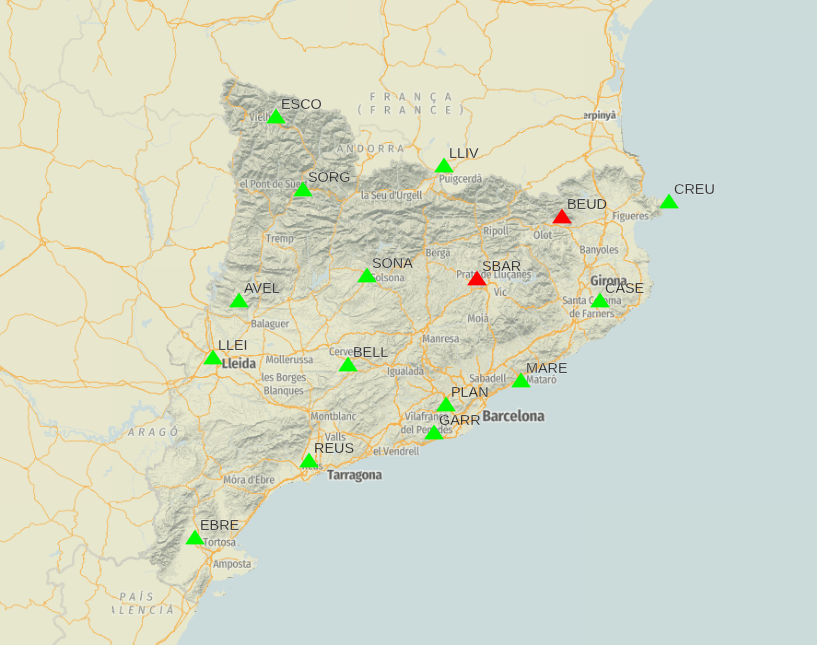 TEST.002 - Batch inference for multiple receivers
PLAN - Prediction works as expected
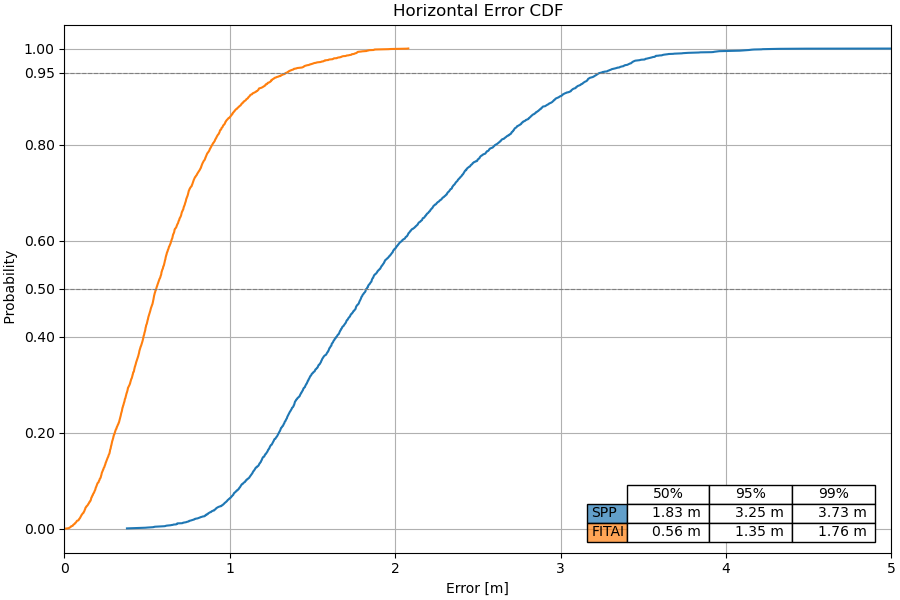 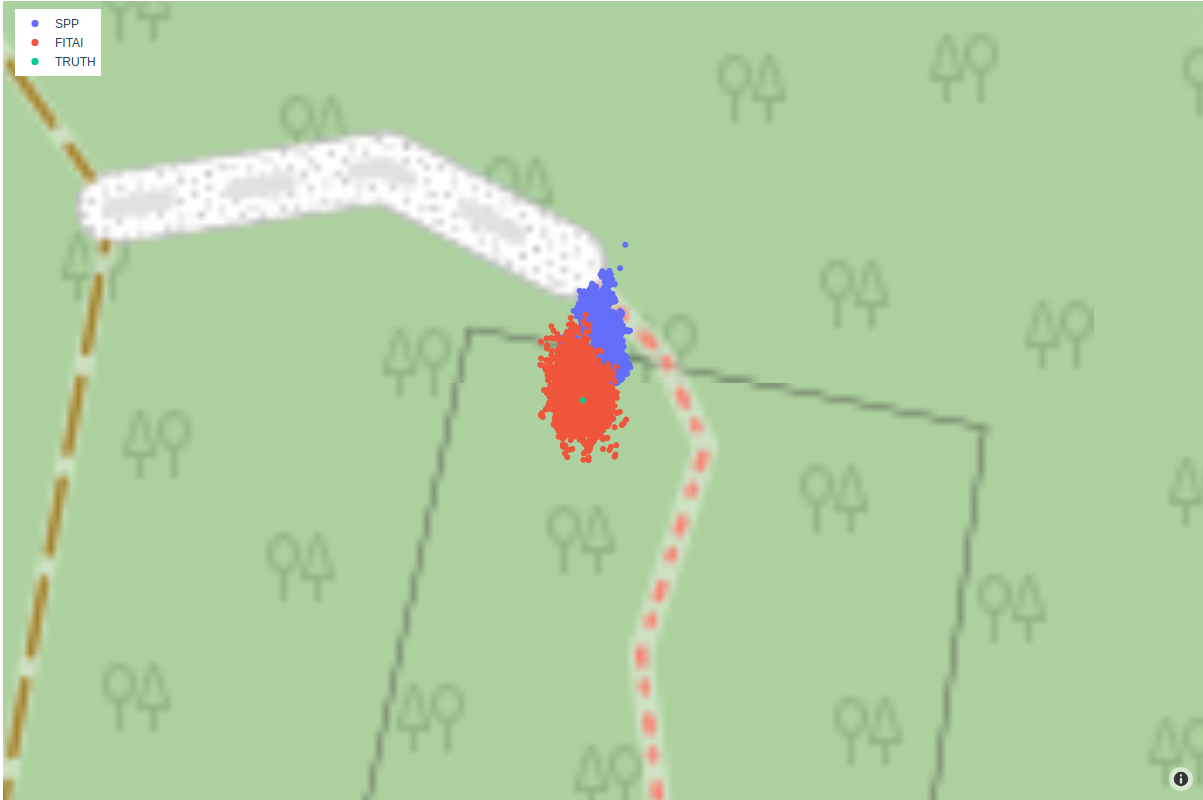 TEST.002 - Batch inference for multiple receivers
SETE - Prediction improvement smaller but still works
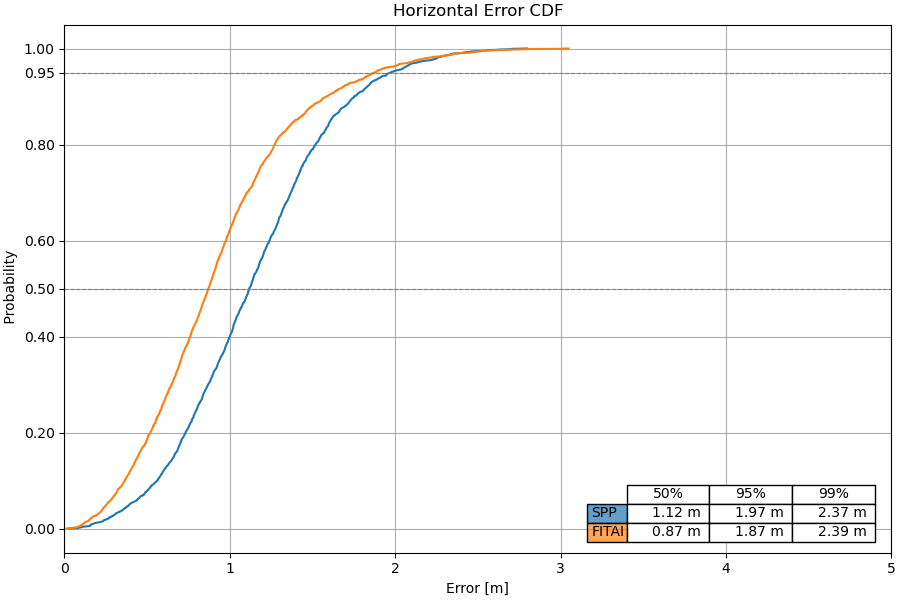 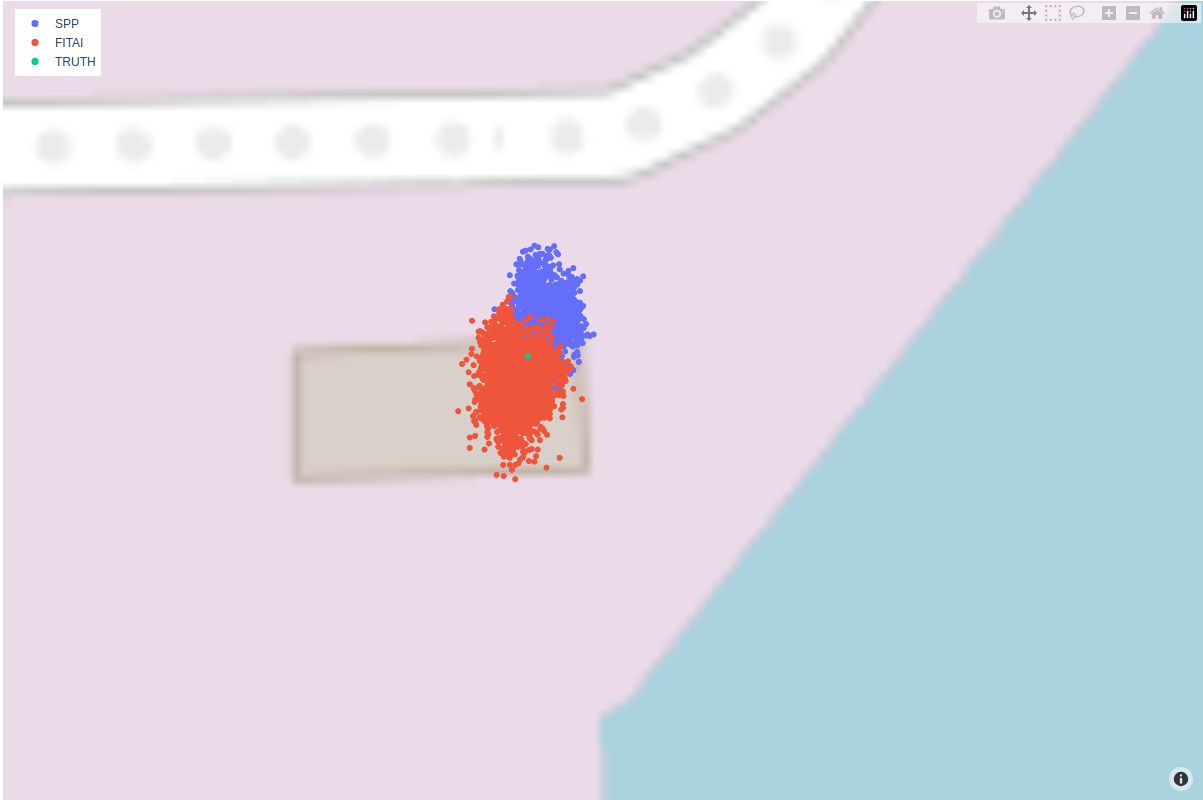 TEST.002 - Batch inference for multiple receivers
P575 - Prediction does not work, result worst than SPP
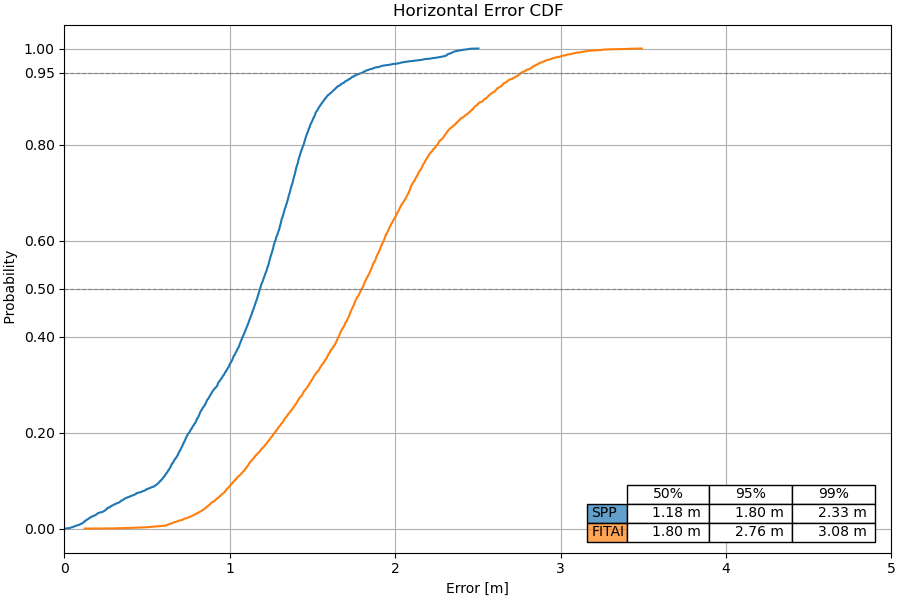 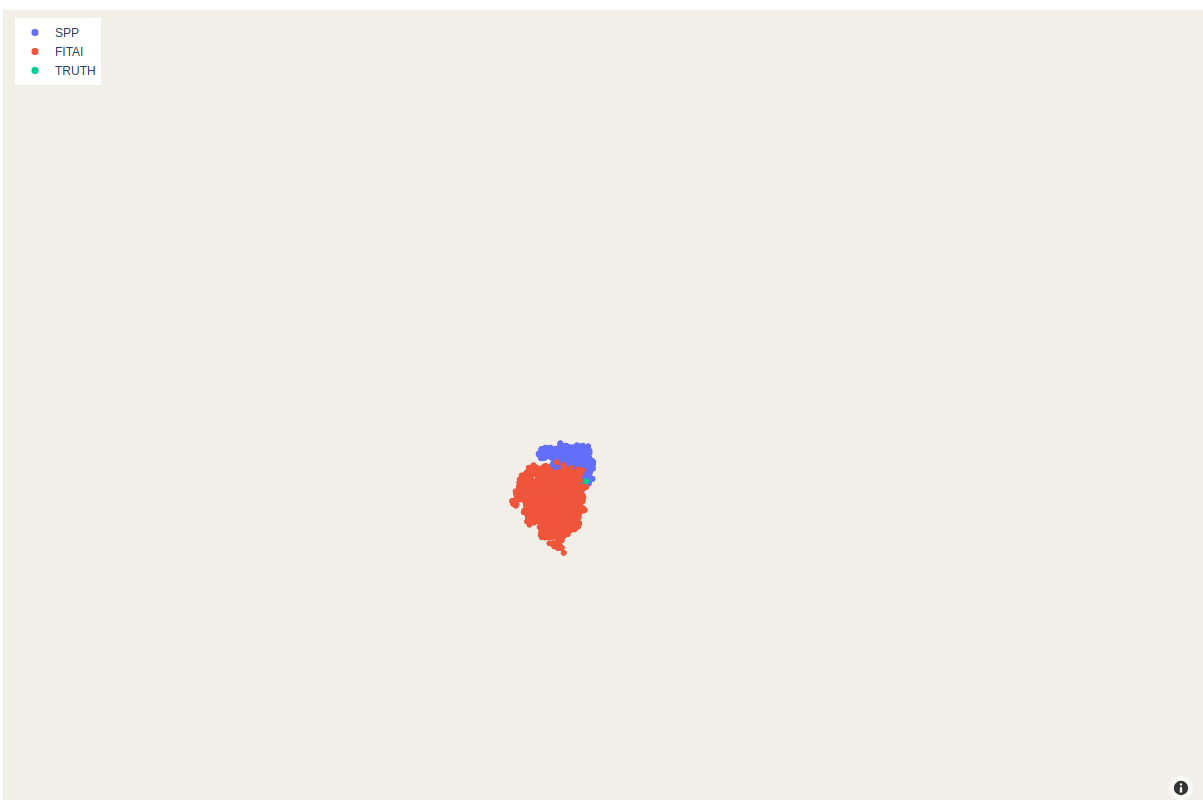 TEST.003 - JASON Integration
Demo time
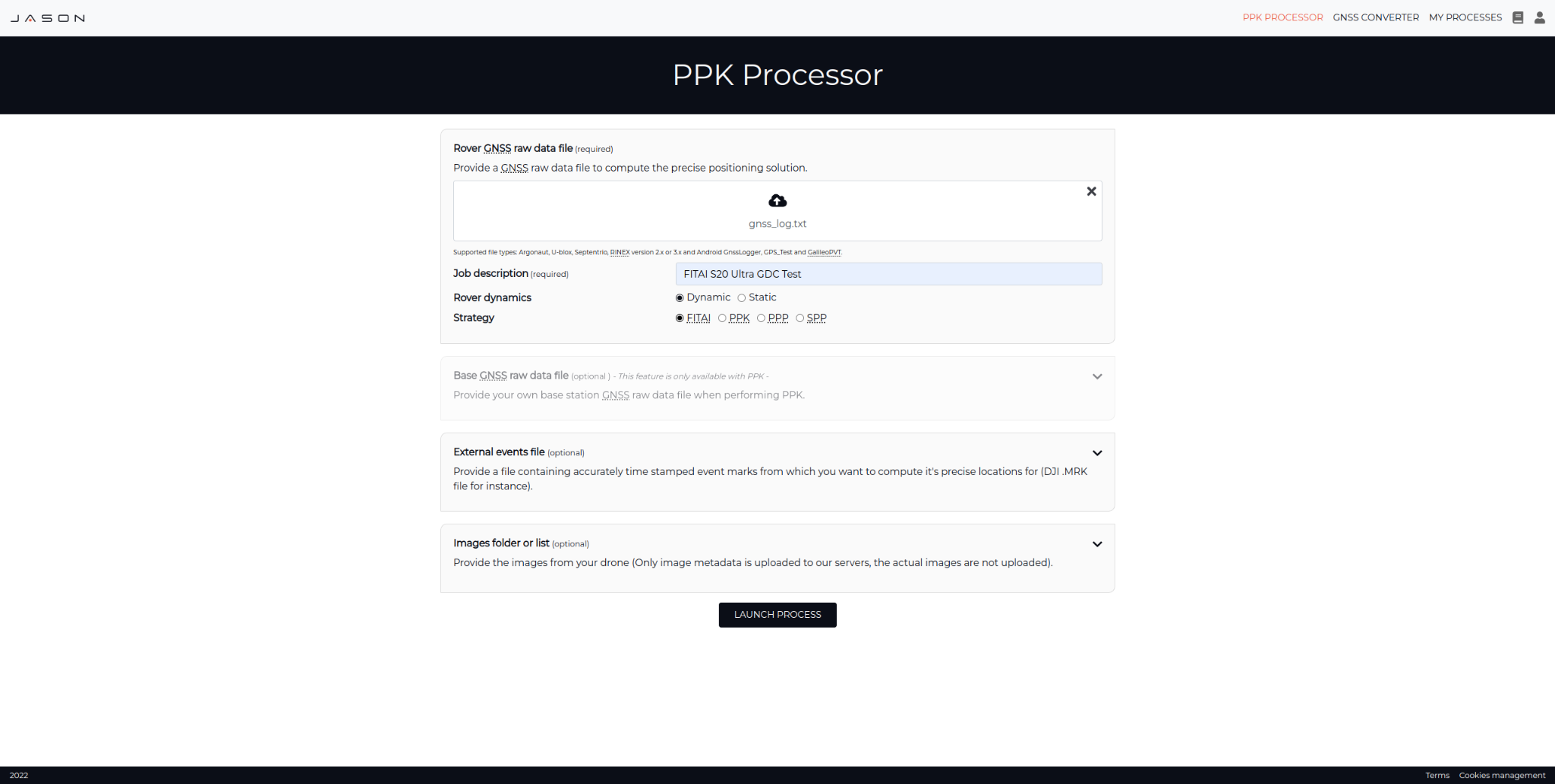 TEST.003 - JASON Integration
Upload page
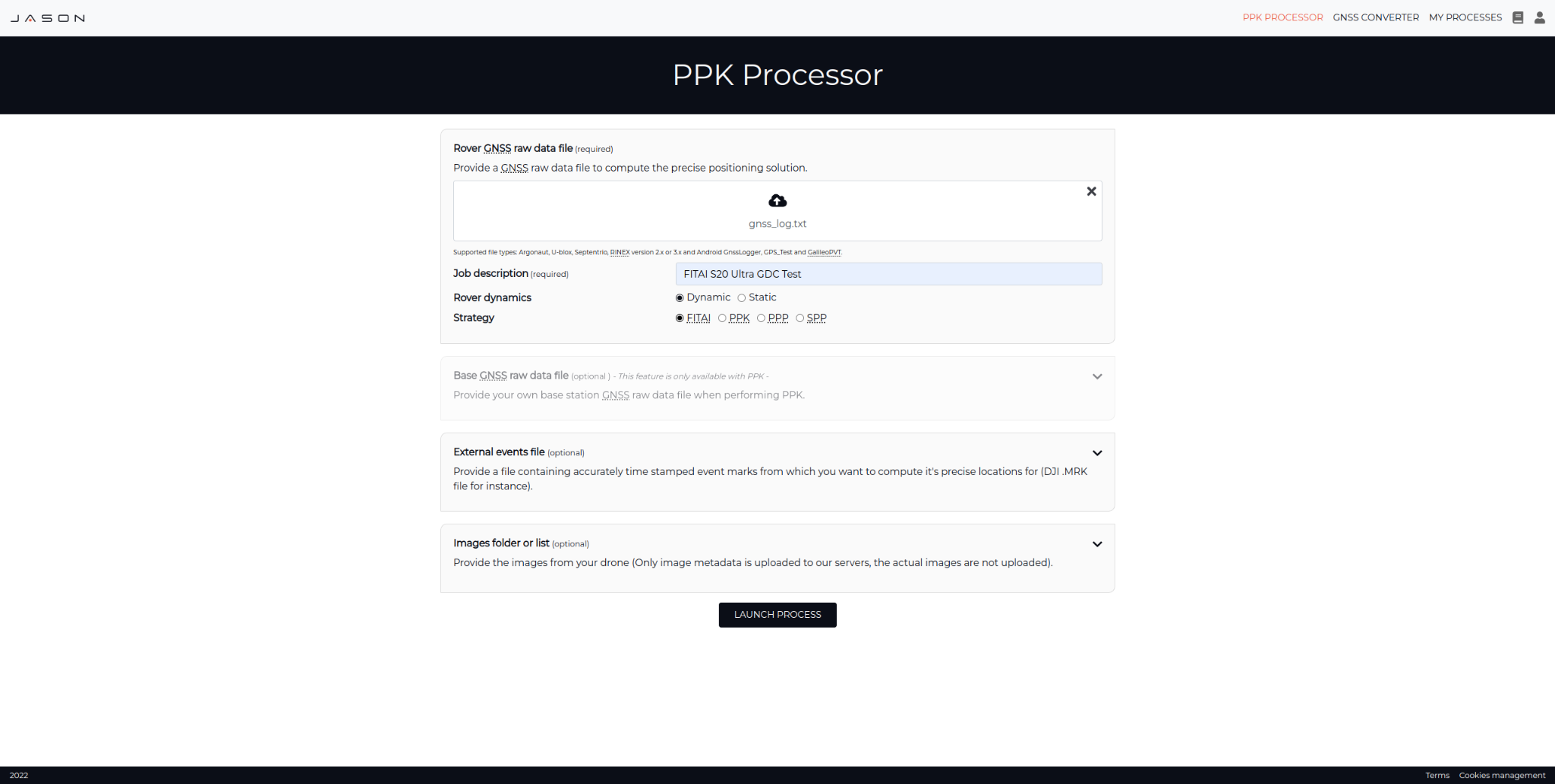 TEST.003 - JASON Integration
Logs page
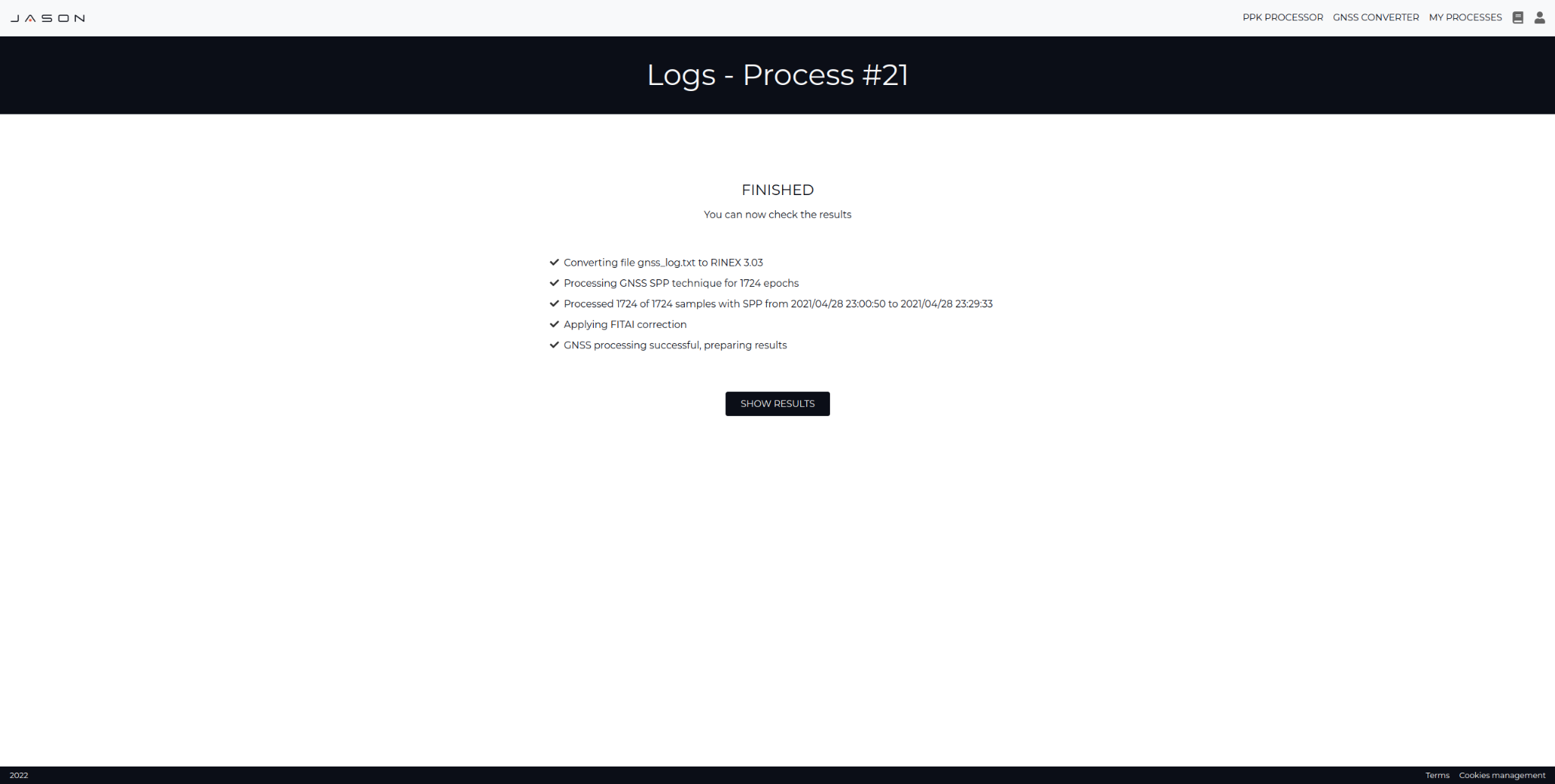 TEST.003 - JASON Integration
Results page
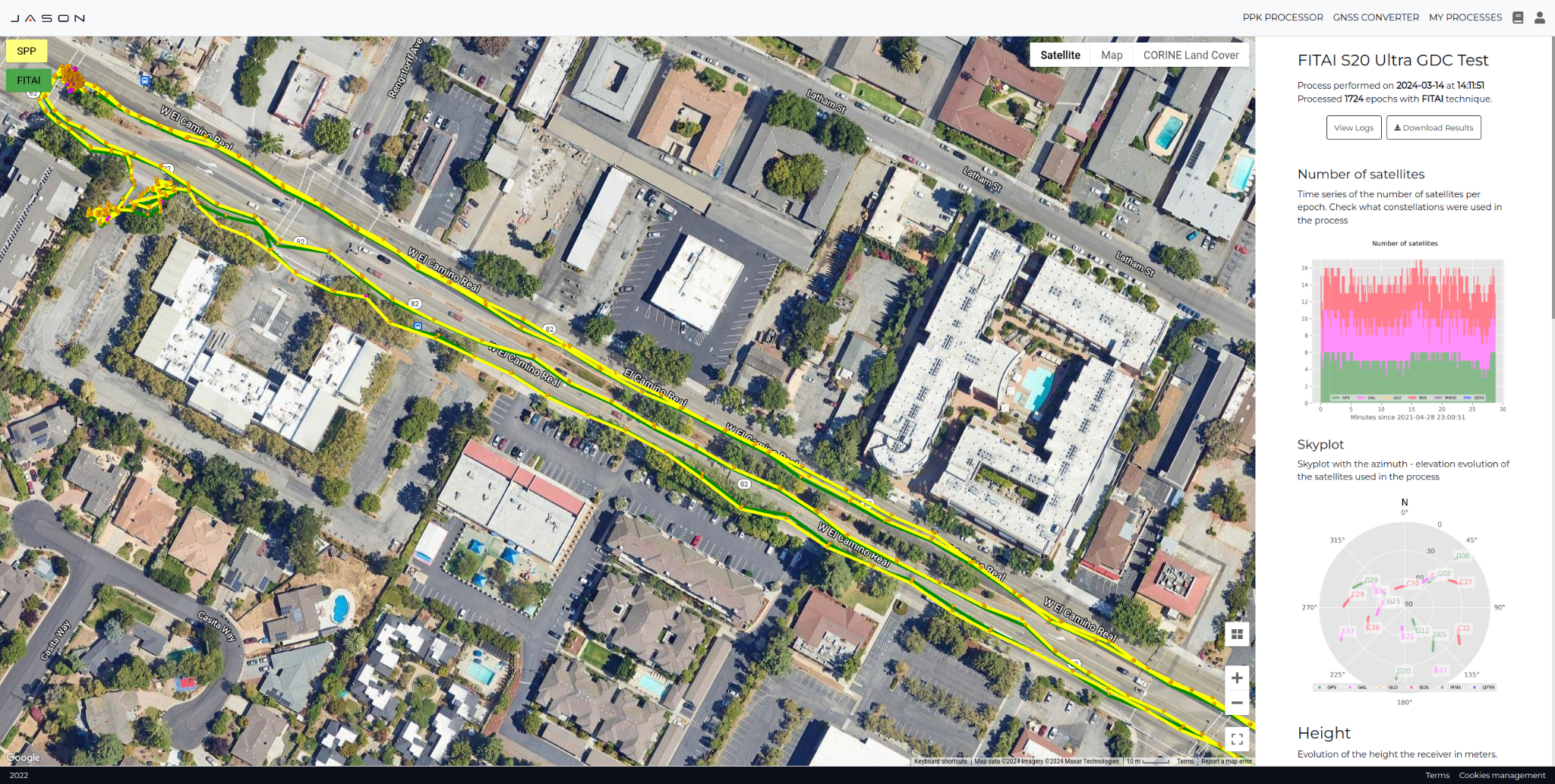 Agenda
11:00 Project status
11:05 ML Architecture overview
11:20 Validation results
11:50 Conclusions
12:15 Next steps
Conclusions
Choose data wisely
Elevation features
Network architectures and time correlation (LSTM, Transformers
Land Cover vs Building footprint
Data augmentation to increase observability
MLOps and continuous training/deployment
2D degradation due to 3D prediction
Tools to simplify the process
Agenda
11:00 Project status
11:05 ML Architecture overview
11:20 Validation results
11:50 Conclusions
12:15 Next steps
Next steps
Delivery of final documentation: 
Photographic Documentation
TAS
Final Presentation
Final Presentation Recording
Executive Summary Report
Final Report
Final presentation at ESA?
ION Presentation: Abstract acceptance pending